New Rules for Domain Independent Lifted MAP Inference
Happy Mittal
(Joint work with Prasoon Goyal, Parag Singla and Vibhav Gogate)
Happy.Mittal@cse.iitd.ac.in
IIT Delhi
Overview
Introduction
Motivation
Notations and preliminaries
First rule
Second rule
Experiments
Conclusion and Future work
Markov Logic Networks (MLN)
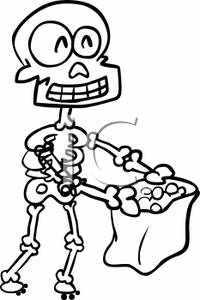 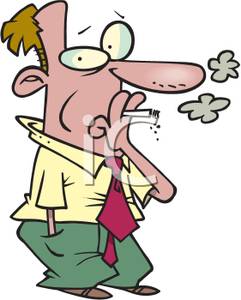 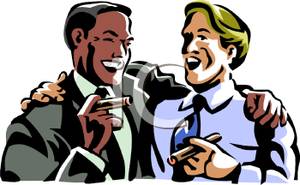 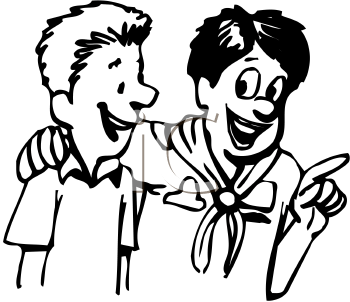 Friendship leads to  Similar Smoking habits
Smoking  leads to  Cancer
Real world problems characterized by
Entities and Relationships & Uncertain Behavior
Relational Models : Horn clauses, SQL, first-order logic
Statistical Models: Markov networks, Bayesian networks
Markov Logic [Richardson & Domingos 06]
Weighted First Order Formulas
Example: Friends & Smokers
Example: Friends & Smokers
Example: Friends & Smokers
Two constants: Ana (A) and Bob (B)
Example: Friends & Smokers
Two constants: Ana (A) and Bob (B)
Smokes(A)
Smokes(B)
Cancer(A)
Cancer(B)
Example: Friends & Smokers
Two constants: Ana (A) and Bob (B)
Friends(A,B)
Friends(A,A)
Smokes(A)
Smokes(B)
Friends(B,B)
Cancer(A)
Cancer(B)
Friends(B,A)
Example: Friends & Smokers
Two constants: Ana (A) and Bob (B)
Friends(A,B)
Friends(A,A)
Smokes(A)
Smokes(B)
Friends(B,B)
Cancer(A)
Cancer(B)
Friends(B,A)
Example: Friends & Smokers
Two constants: Ana (A) and Bob (B)
Friends(A,B)
Friends(A,A)
Smokes(A)
Smokes(B)
Friends(B,B)
Cancer(A)
Cancer(B)
Friends(B,A)
Weight of formula i
No. of true groundings of formula i in x
Markov Logic Networks
MLN is template for ground Markov nets
Probability of a world x:
MAP/MPE Inference
This is just the weighted MaxSAT problem
Use weighted SAT solver(e.g., MaxWalkSAT [Kautz et al. 97] )
Normal MLN
An MLN is in normal form iff : 
No constants in any formula
Variables X and Y at same position of predicate implies      dom(X) = dom(Y)





Any MLN can be converted into normal form in polynomial time.
Normal Form
Not Normal Form
Overview
Introduction
Motivation
Notations and preliminaries
First rule
Second rule
Experiments
Conclusion
MAP/MPE Inference
Naïve way : Solve on fully grounded theory
Exponential in size of domain of predicates.
Exploit symmetries in the theory
Example : 


All are identical up to constant renaming.
Solve one, get solutions for others also.
Used decomposer : a variable must appear in each atom of formula
…
MAP/MPE Inference
What about 
No decomposer here.
No current technique handle below rule without grounding : 

We give two rules which make MLN having above formulas domain independent
Domain Independent inference : Time complexity independent of size of variable domains.
Overview
Introduction
Motivation
Notations and preliminaries
First rule
Second rule
Experiments
Conclusion and Future work
Notations and preliminaries
Binding relation : variables X and Y are related if : 
They appear in same position of a predicate P, or
X,Z and Y,Z are related.
Example : 



X ,Z are related, X,U are related, Y,V are related.
Intuitively,  related variables have to be split together.
Relation is symmetric, and transitive, hence  splits variables into equivalence classes.
X and Y bind to each other if they belong to same equivalence class (denote as X ~ Y)
In above example : two equivalence classes {X,Z,U}, {Y,V}
Single occurrence
Single occurrence equivalence class : 
If  no two variables of that class appear together in any formula.
Example : 


{Y,V} is single occurrence
{X,Z,U} is not single occurrence (Z,U appear together)
Single occurrence MLN : 
If each equivalence class is single occurrence.
Intuition : Variables in any formula are not tied together.
Overview
Introduction
Motivation
Notations and preliminaries
First rule
Second rule
Experiments
Conclusion and Future work
First rule for lifted MAP inference
Given an MLN theory M.
Let a single occurrence equivalence class be E.
MAP inference over M can be reduced to MAP inference over simpler theory M’ such that M’ has : 
Same formulas as of M (with modified weights)
Domain of E is single constant.
Constructing M’
Consider MLN M : 



Let domain of all variables be {a,b,c}
3 equivalence classes : E1={X,Z,U}, E2={Y,V}, E3={W}
E2,E3 are single occurrence, E1 is not.
Split according to single occurrence equivalence classes.
Lets split according to E2 first.
Constructing M’
E2={Y,V}
Split into ∆E2 theories (having same formulas)
Constructing M’
E2={Y,V}
M3
M2
M1
For every formula not containing equivalence class E2, divide its weight by ∆E2
Constructing M’
E2={Y,V}
M2
M3
M1
M’ can be any of the M1, M2, or M3
MAP inference over M can be reduced to MAP inference over M’.
Constructing M’
E2={Y,V}
M2
M3
M1
Split M2 according to E3 = {W} now
Constructing M’
E3={W}
M2
M3
M1
Constructing M’
E3={W}
M2
M3
M1
First rule for lifted MAP inference
Given an MLN theory M.
Let a single occurrence equivalence class be E.
MAP inference over M can be reduced to MAP inference over simpler theory M’ such that M’ has : 
Same formulas as of M (with modified weights)
Domain of E is single constant.
Proof
Proof can be divided into 4 steps : 
Step 1
Set of weighted constraints in M is union of set of weighted constraints in sub theories M1, M2, …, Mr
Proof
Proof can be divided into 4 steps : 
Step 1
Set of weighted constraints in M is union of set of weighted constraints in sub theories M1, M2, …, Mr



Proof : 
For formula containing variable of class E2 : partial  groundings split across all sub theories.
Proof
Proof can be divided into 4 steps : 
Step 1
Set of weighted constraints in M is union of set of weighted constraints in sub theories M1, M2, …, Mr



Proof : 
For formula containing variable of class E2 : partial  groundings split across all sub theories.
For formula not containing variable of  class E2 :  weight divided equally among all sub theories, hence total weight is original weight in M.
Proof
Step 1
Set of weighted constraints in M is union of set of weighted constraints in sub theories M1, M2, …, Mr


Proof : 
For formula containing variable of equivalence class E2 : partial  groundings are split across all sub theories.
For formula not containing variable of  class E2 :  weight divided equally among all sub theories, hence total weight is original weight in M.
Proof
Step 2
MAP assignments across sub theories are same up to constant renaming.


Proof : Follows from  symmetry of sub theories.
Proof
Step 3
MAP solution XMAP for M can be obtained from any of the sub-theory Mj..



Create MAP solution XMAP for M as follows : 
Predicate not containing variable of class E2, : 
Use solution from MAP of M1 . Ex : P(X), R(W)
Predicate containing variable from class E2,
Read off any of its partial grounding’s assignment in any theory Mj.
Ex : Any of the Q(X,a), Q(X,b), or Q(X,c) will work.
Proof
Step 4

XMAP is indeed a MAP solution for M


Proof : 
Suppose it is not, then let XALT exists such that WM(XALT) > WM(XMAP)
But then      WM(XjALT) >     WM(XjMAP)
Which means there is some sub theory j, whose XjMAP is not a MAP solution, which is a contradiction.
Algorithm
Input : MLN M
Initialize M’ = M
For each single occurrence equivalence class E in M’ :
For each formula F in M ‘:
If F  doesn’t contain any variable from E :
Set WF = WF/∆E
Set domain E to be single constant
Return M’
Domain Independent Lifted MAP
Theorem : MAP inference in single occurrence MLN is domain independent.
Proof : Since MLN is single occurrence, 
Successively reduce domain of each single occurrence equivalence class to be a constant.
Since MLN is single occurrence,  all variables’ domain reduced to constant.
Hence domain independent MAP inference.
Overview
Introduction
Motivation
Notations and preliminaries
First rule
Second rule
Experiments
Conclusion and Future work
Exploiting Extremes
Extreme assignment : 
In assignment x, predicate P is at extreme if  all its groundings are either true or false.
F(X,Y) ^ F(Y,Z) => F(X,Z)
Suppose F is at extreme
0 ^ 0 => 0 OR 1 ^ 1 => 1
Tautology at extreme
How can we exploit this tautology ?
Exploiting Extremes
Consider MLN : 
W1 : P(X) => Q(X,Y)
W2 : Q(X,Y) ^ Q(Y,Z) => Q(X,Z)
Suppose Q is at extreme
Then Q(X,Y) ^ Q(Y,Z) => Q(X,Z) is tautology
We can just solve
W1 : P(X) => Q(X,Y)
W2 : Q(X,Y) ^ Q(Y,Z) => Q(X,Z)
How do we know if some predicate is at extreme ?
First rule tells that
Exploiting Extremes
Theorem : If Predicate P is single occurrence in M, then P has an extreme assignment in XMAP








In single occurrence MLN, all predicates are at extreme in MAP assignment.
E3={W}
M3
M2
M1
Second rule for lifted MAP
Consider MLN : 
W1 : P(X) => Q(X,Y)
W2 : Q(X,Y) ^ Q(Y,Z) => Q(X,Z)
Is it single occurrence MLN ? 
No
Now ?
W1 : P(X) => Q(X,Y)
W2 : Q(X,Y) ^ Q(Y,Z) => Q(X,Z)
Yes
P and Q have extreme assignments in MAP
But Q(X,Y) ^ Q(Y,Z) => Q(X,Z) is tautology at extreme.
So solve 
W1 : P(X) => Q(X,Y)
W2 : Q(X,Y) ^ Q(Y,Z) => Q(X,Z)
Second rule for Lifting MAP
Second Rule : If MLN is single occurrence after removing tautology at extremes, then MAP inference in original MLN is domain independent.
In general, only variables appearing in tautology at extremes must be single occurrence for second rule to apply.
Second rule for Lifting MAP
How to identify tautology at extremes : 
Necessary and sufficient condition : A clause must have both positive and negative occurrences of same predicate symbol.
!F(X,Y) V !F(Y,Z) V F(X,Z)
Algorithm to find single occurrence tautology at extremes
Input : MLN M
Initialization : 
Fte = all tautologies at extreme
F’ = remaining formulas (F – Fte)
Done = False
While(not Done)
Done = True
EQ = single occurrence variables in F’
For each formula f in Fte
If there is variable in f not in EQ
Add f into F’ ; Done = False
Return F - F’
Comparison with others’ work
Decomposer : If class E is decomposer, it is also single occurrence.
E is decomposer iff : 
If variable of E appears in formula, then it occurs in all preds of that formula.
No two variables in E appear together in a predicate i.e. P(X,Y) is not allowed if X,Y are in E.
E is single occurrence : Because no two variables X and Y from E can occur together in formula
Sarkhel et. al [2014]’s non-shared MLN approach : If MLN is non-shared and without self join, it is single occurrence.
P(X) V Q(Y,Z)
P(A) V Q(B,C)
Equivalence classes : {X,A} , {Y,B}, {Z,C} -> same predicate, same position
No two variables in an equivalence class can occur in same formula : Because of non-self join.
Overview
Introduction
Motivation
Notations and preliminaries
First rule
Second rule
Experiments
Conclusion and Future Work
Experiments
Compared our performance with
Purely grounded  version of benchmark MLNs
Sarkhel et al. [2014]‘s non shared  MLN approach
Used ILP based solver Gurobi as base solver.
Notation : 
GRB : purely grounded version
NSLGRB : Sarkhel et al. [2014]’s non shared MLN approach
SOLGRB : our approach (single occurrence lifted GRB)
Datasets and Methodology
Used 2 benchmark MLNs : 









For each algorithm, we report : 
Time to reach optimal with varying domain size.
Cost of unsatisfied clauses with varying running time (fixed domain size of 500)
Ground theory size with varying domain size.
Results
Time to reach optimal
IE
FS
Results
Cost of unsatisfied formulae with varying time (fixed domain size 500)
IE
FS
Results
Size of ground theory with varying domain size.
IE
FS
Overview
Introduction
Motivation
Notations and preliminaries
First rule
Second rule
Experiments
Conclusion and Future work
Conclusion and Future work
Presented two new rules for lifting MAP inference over MLN.
Applicable to large classes of MLNs
MAP inference becomes domain independent for single occurrence MLN.
Can handle transitivity rules.
Can we combine our new rules with existing techniques ?
Relaxing normal MLN 
Lift any structured CSP (in general any structured LP)
THANK YOU